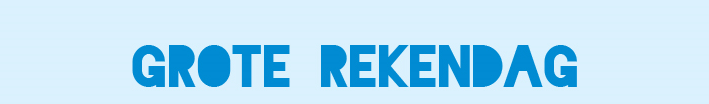 20 maart 2024
Groep 5 en 6
Mikken op 10
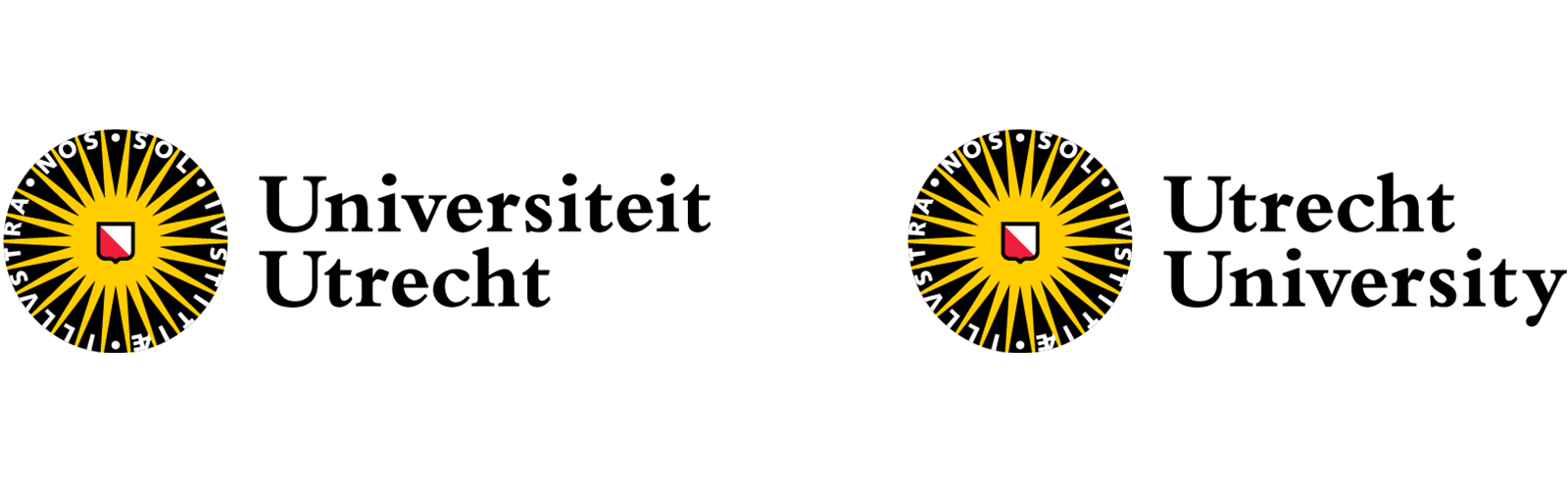 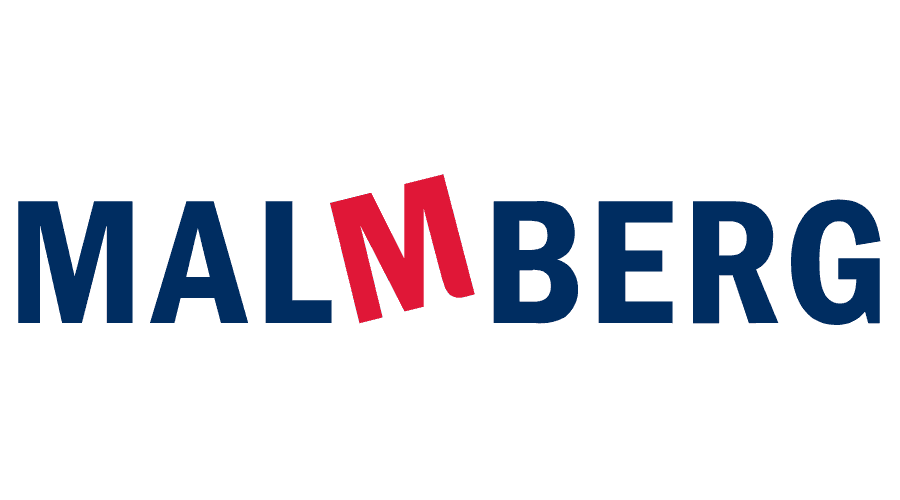 L1
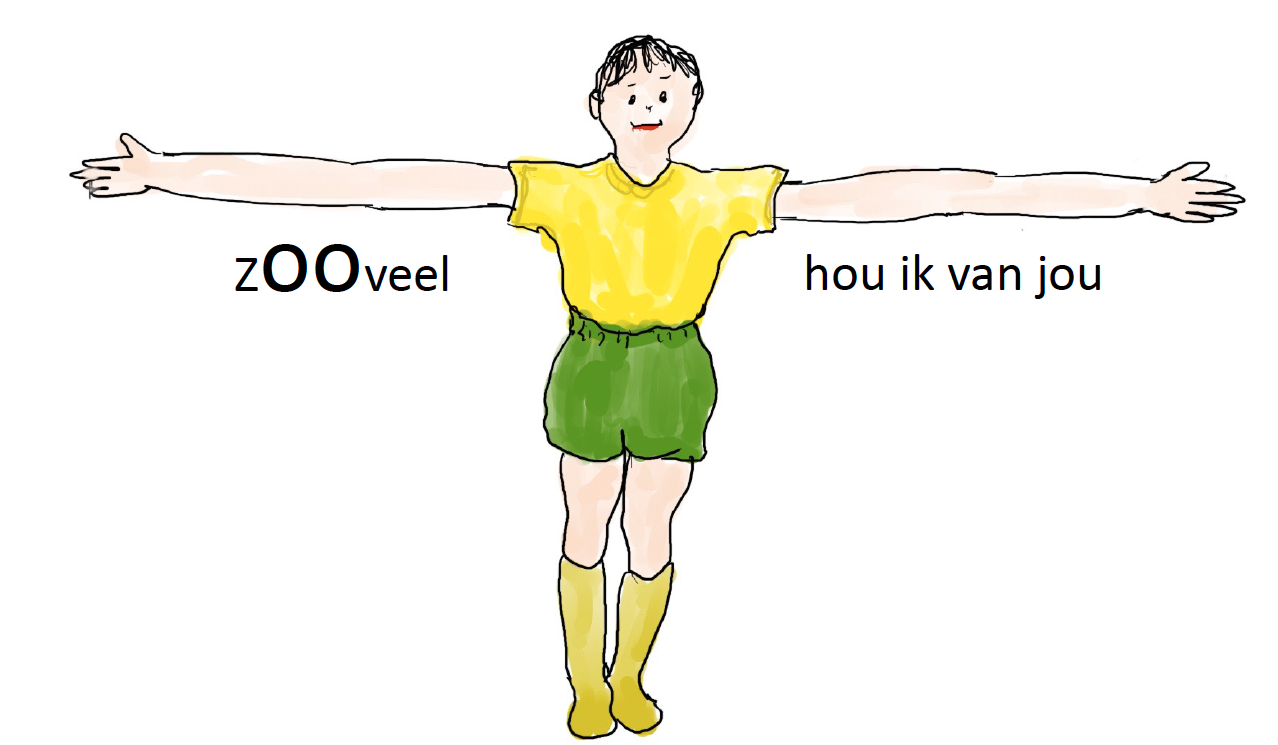 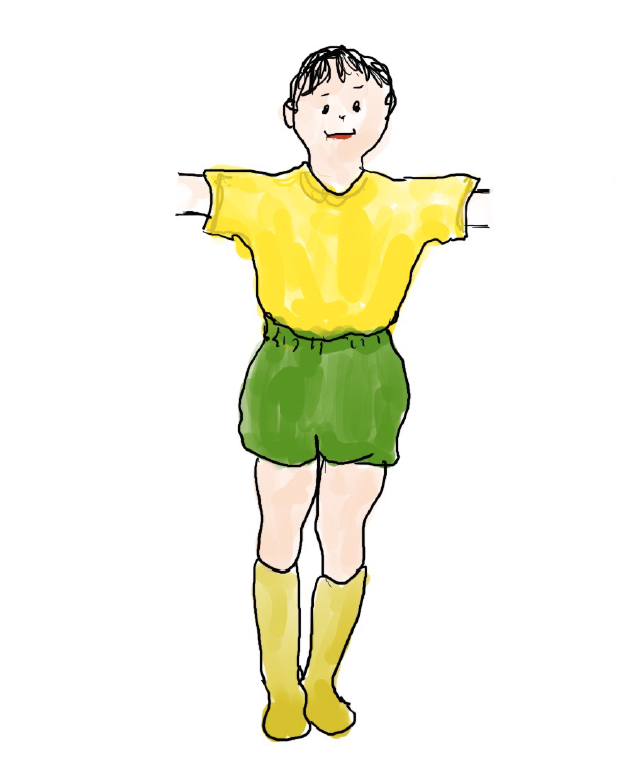 L2
L3
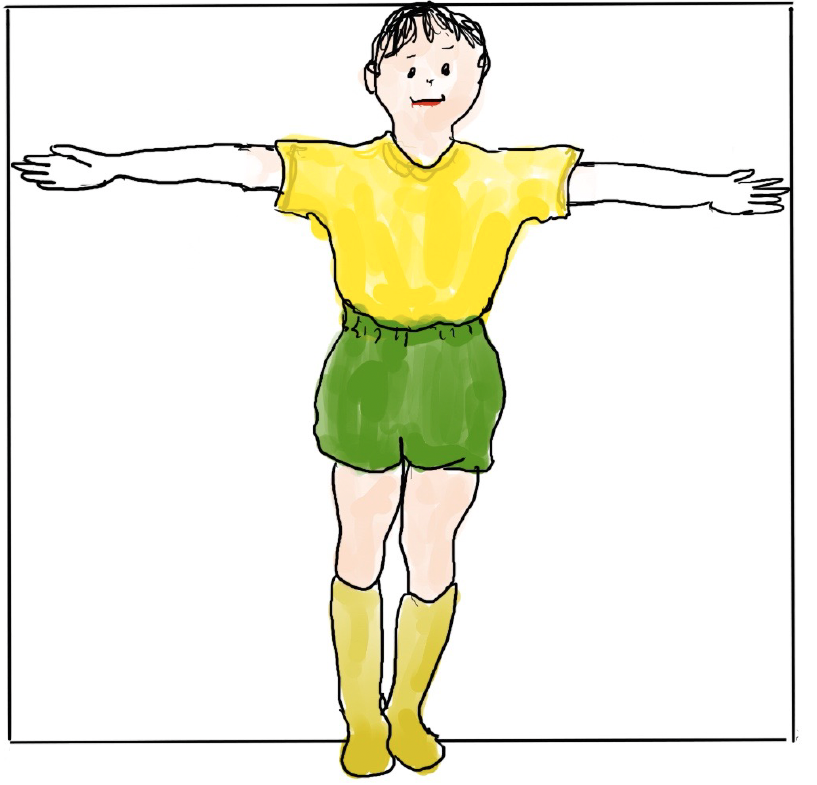 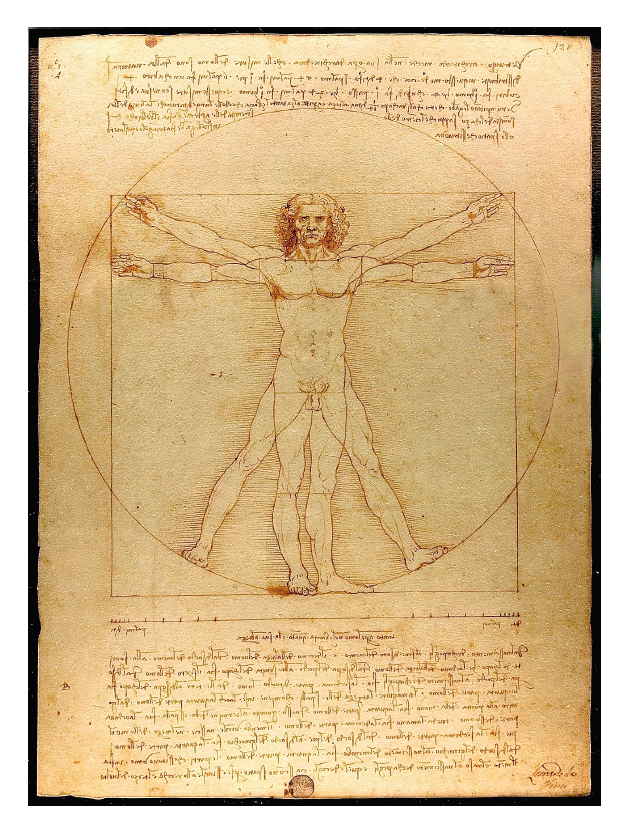 Vitruvius, Romeins architect in 85-20 voor Christus.
Tekening van Leonardo da Vinci, omstreeks 1490
L4
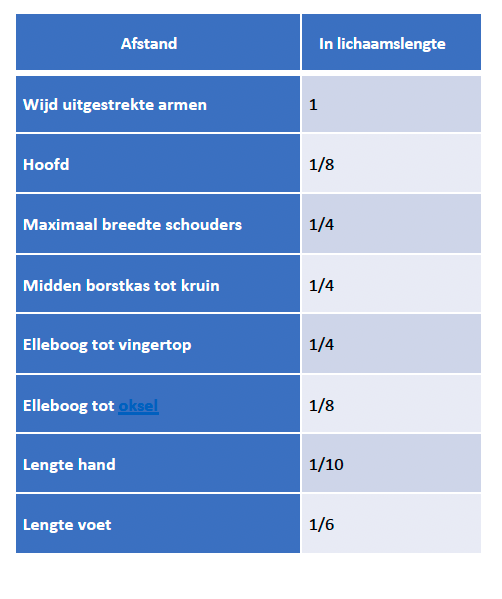 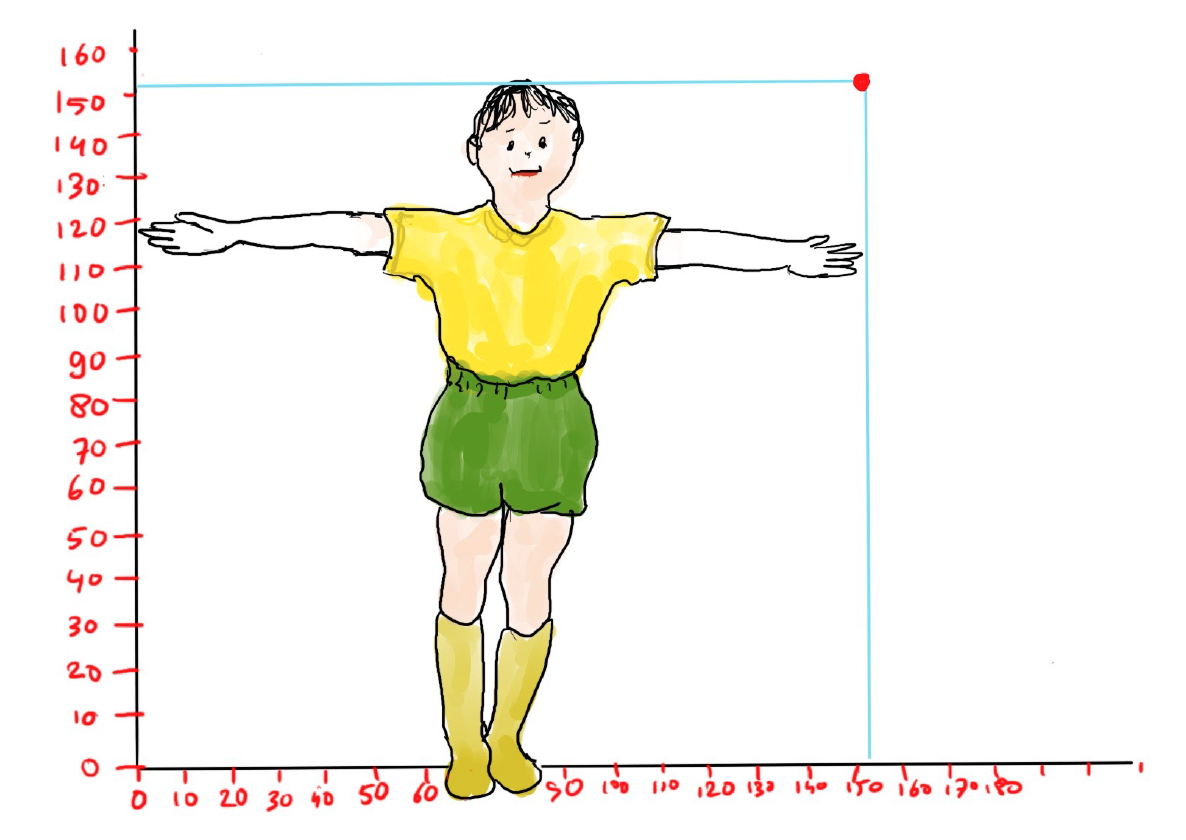 L5
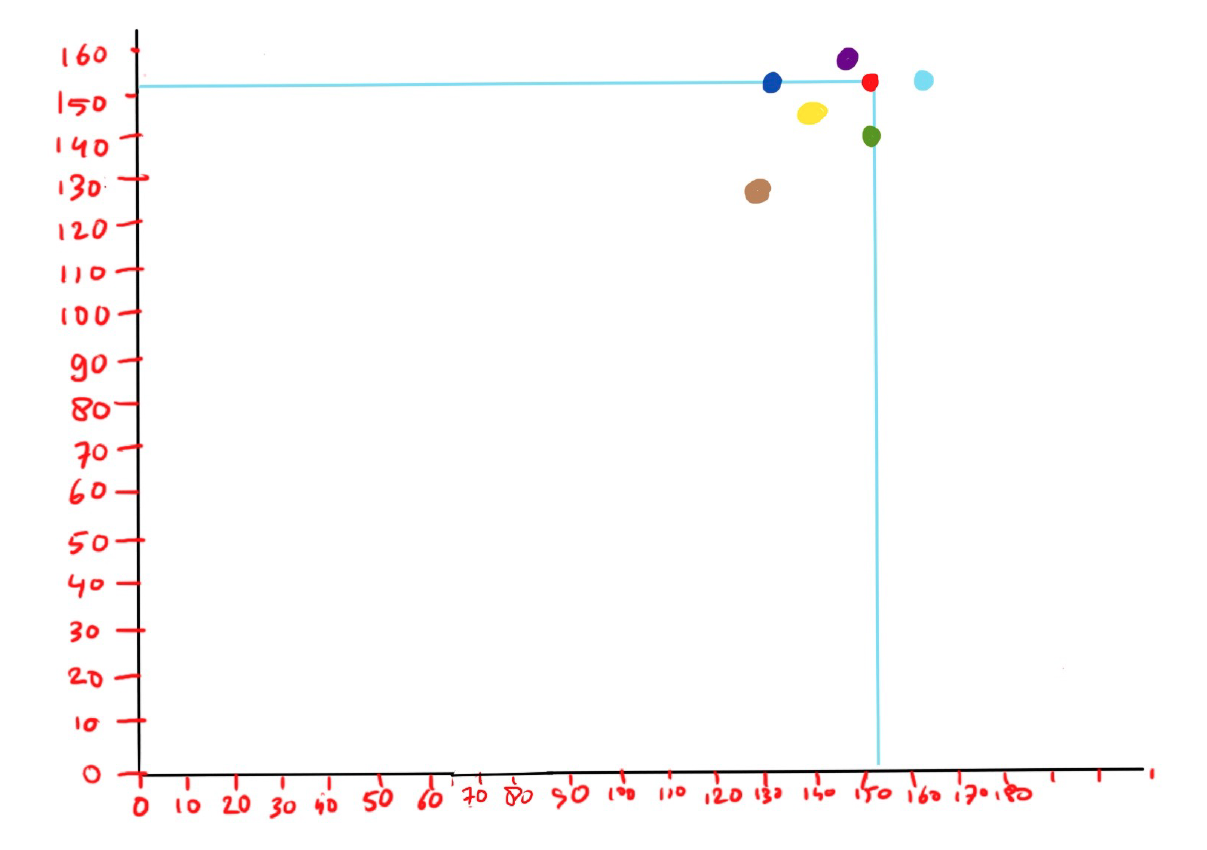 L6
Vragen over de grafiek
L7
Is er een kind bij wie de armspan even groot is als zijn/haar lengte? Waar is de punt?
Is er een kind bij wie de armspan veel groter is dan zijn/haar lengte? Waar is de punt?
Is er een kind bij wie de armspan veel kleiner is dan zijn/haar lengte? Waar is de punt?
Klopt dit: ‘je armspan is ongeveer gelijk aan je lengte’?
L8
L1